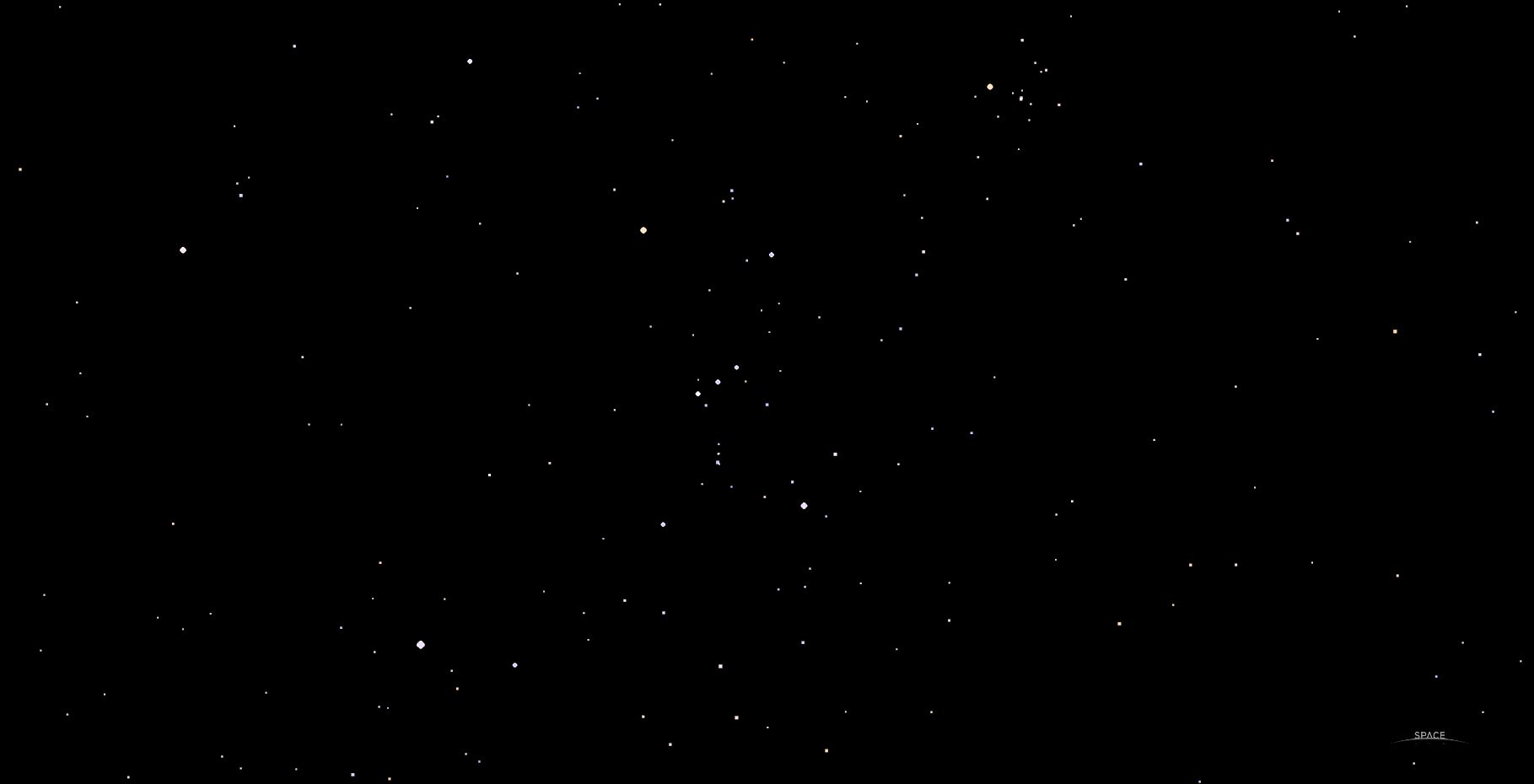 Orion
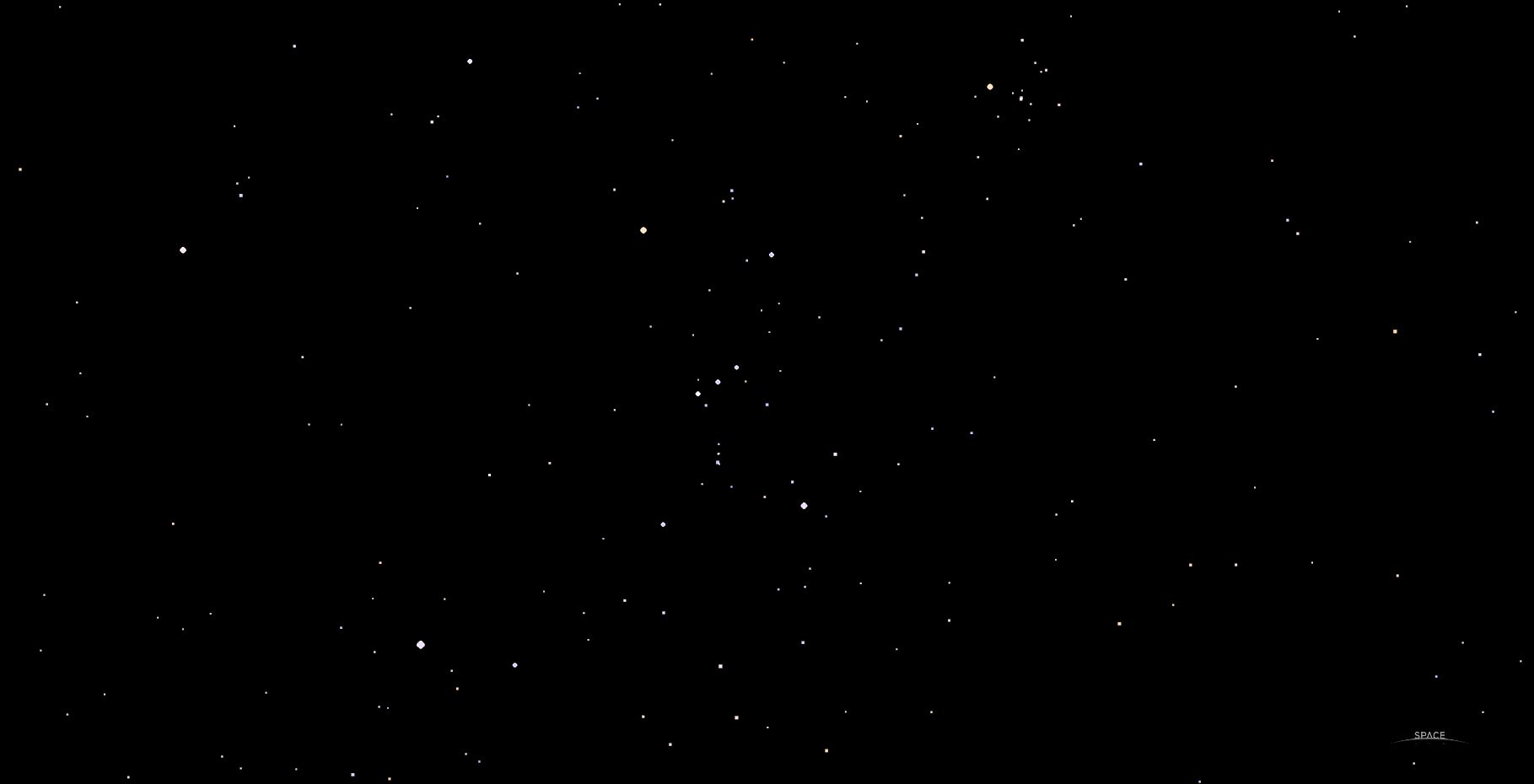 Orion
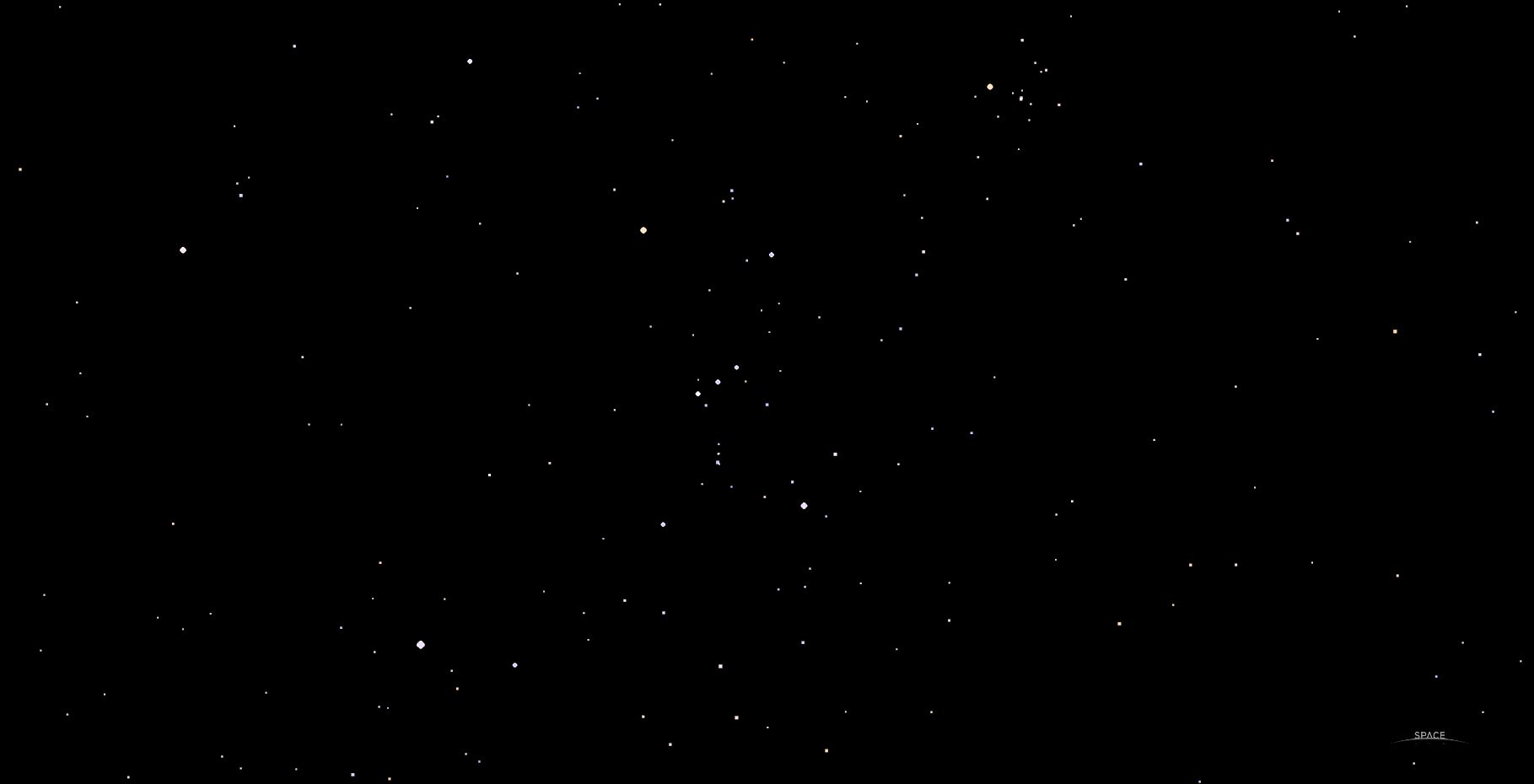 Orion
Betelgeuse
Bellatrix
Mintaka
Alnilam
Alnitak
Rigel
Saiph
Sirius
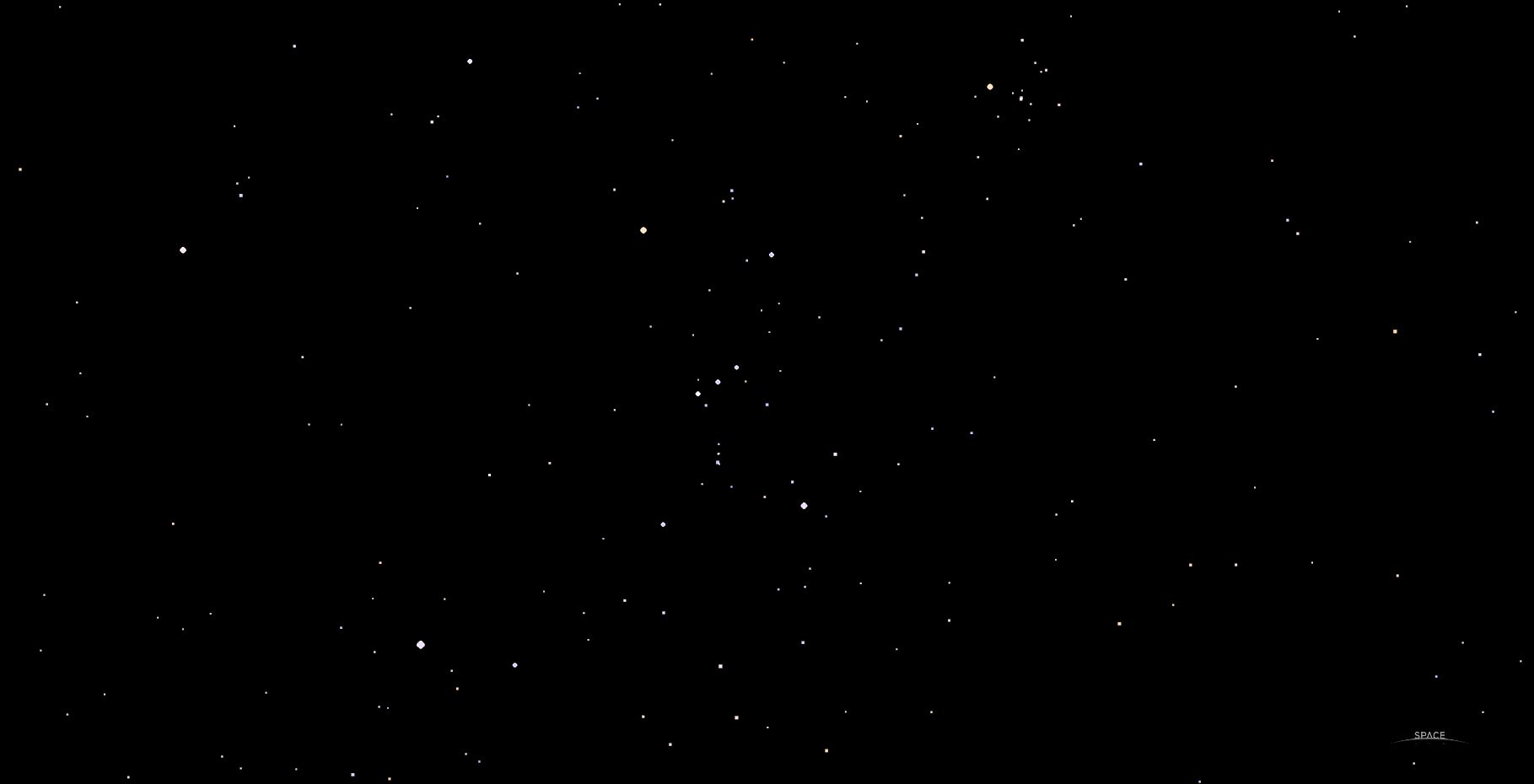 Orion
500 ly
250 ly
700 ly
2000 ly
700 ly
900 ly
600 ly
8.6 ly
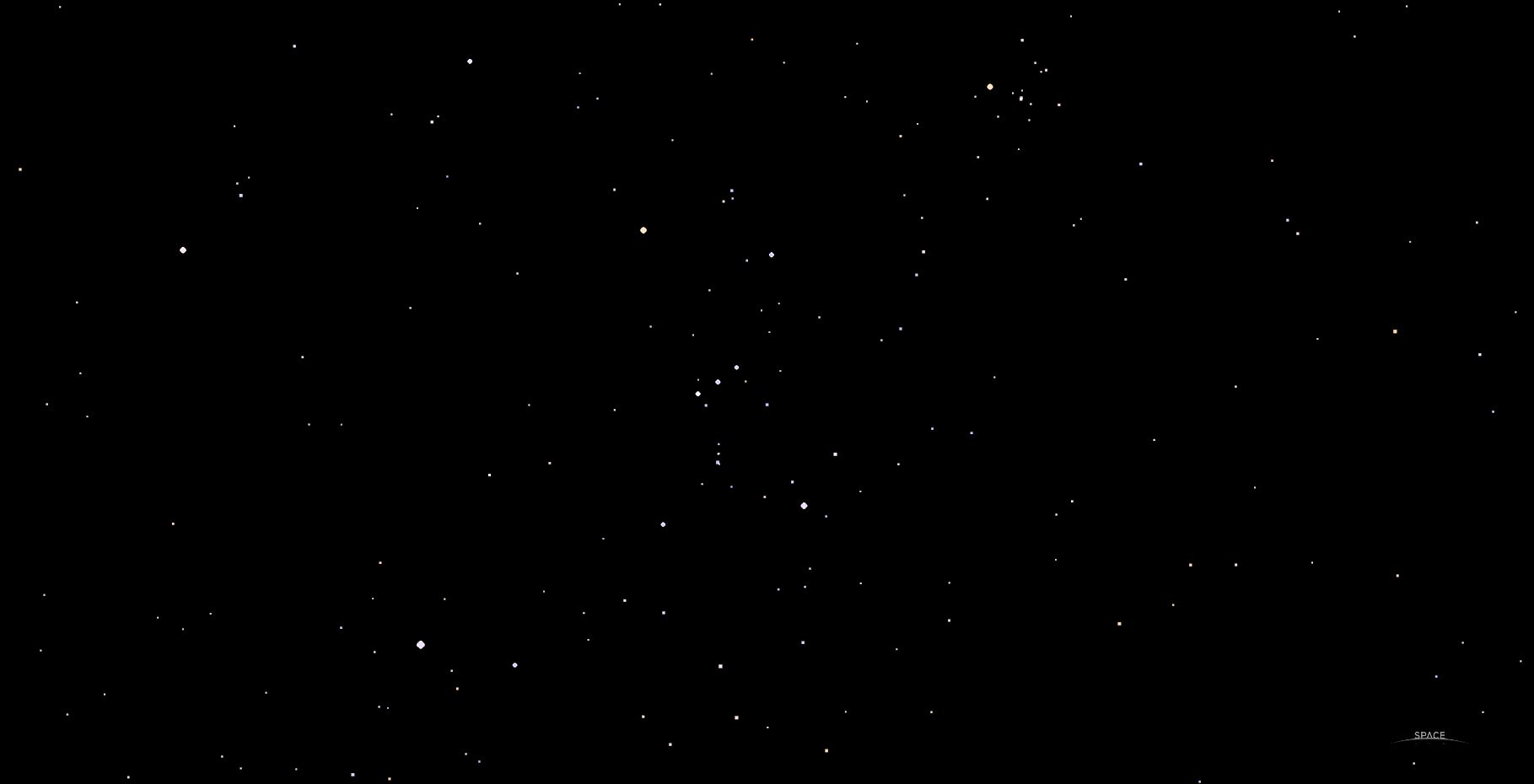 Orion
Betelgeuse
Bellatrix
Mintaka
Alnitak
Alnilam
Rigel
Saiph
Sirius
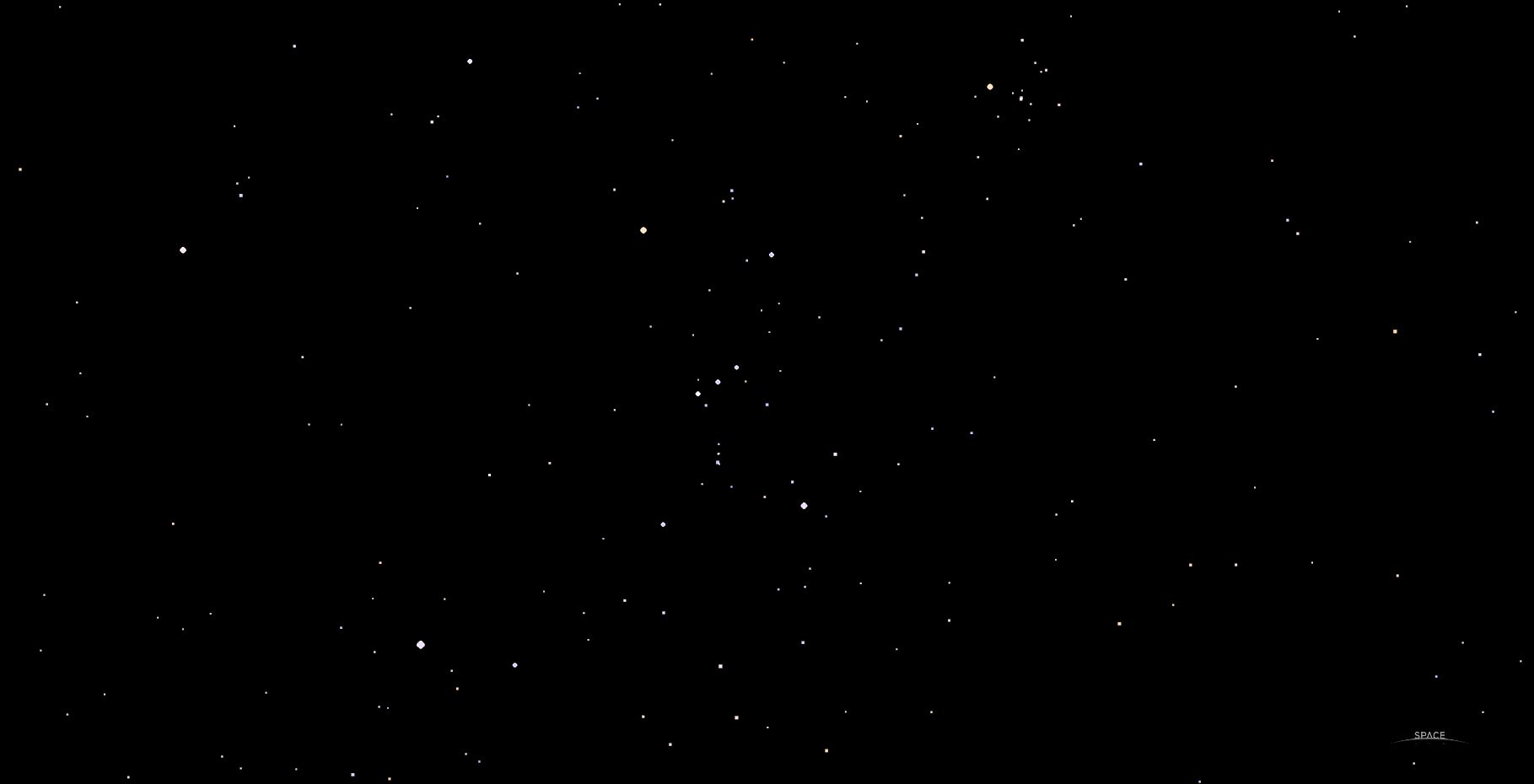 Orion
Betelgeuse  500 ly
Bellatrix 250 ly
Mintaka 700 ly
Alnitak  700 ly
Alnilam 2000 ly
Rigel 900 ly
Saiph 600 ly
Sirius 8.6 ly